Vägen till första världskriget
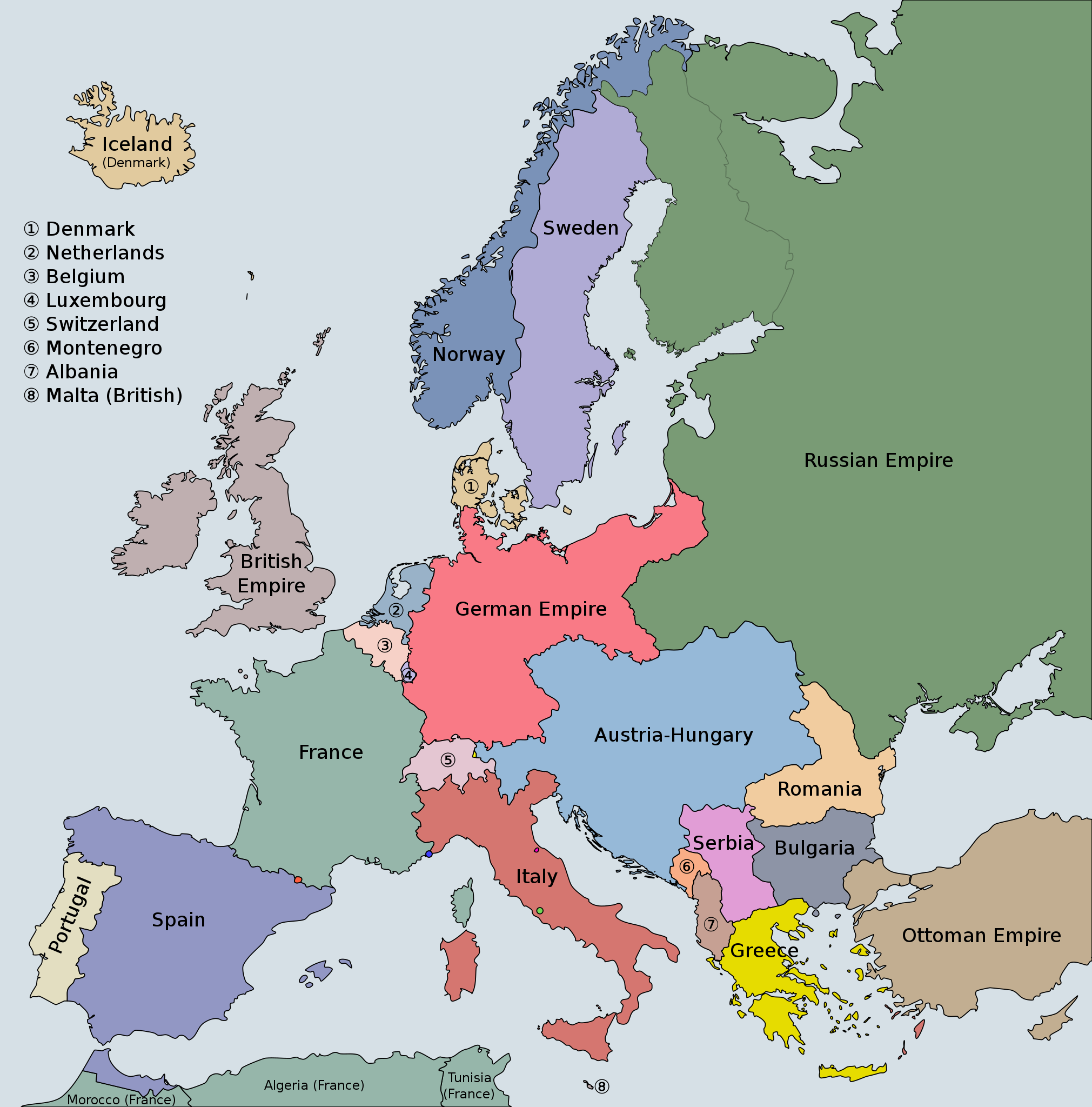 Europa 1914
Lång fredsperiod
Senaste stormaktskriget 1871
Krigen verkade få, avlägsna och rätt oblodiga
Få orsaker till krig (nationella disputer, idelogier, religion verkade inte vara orsaker till krig)
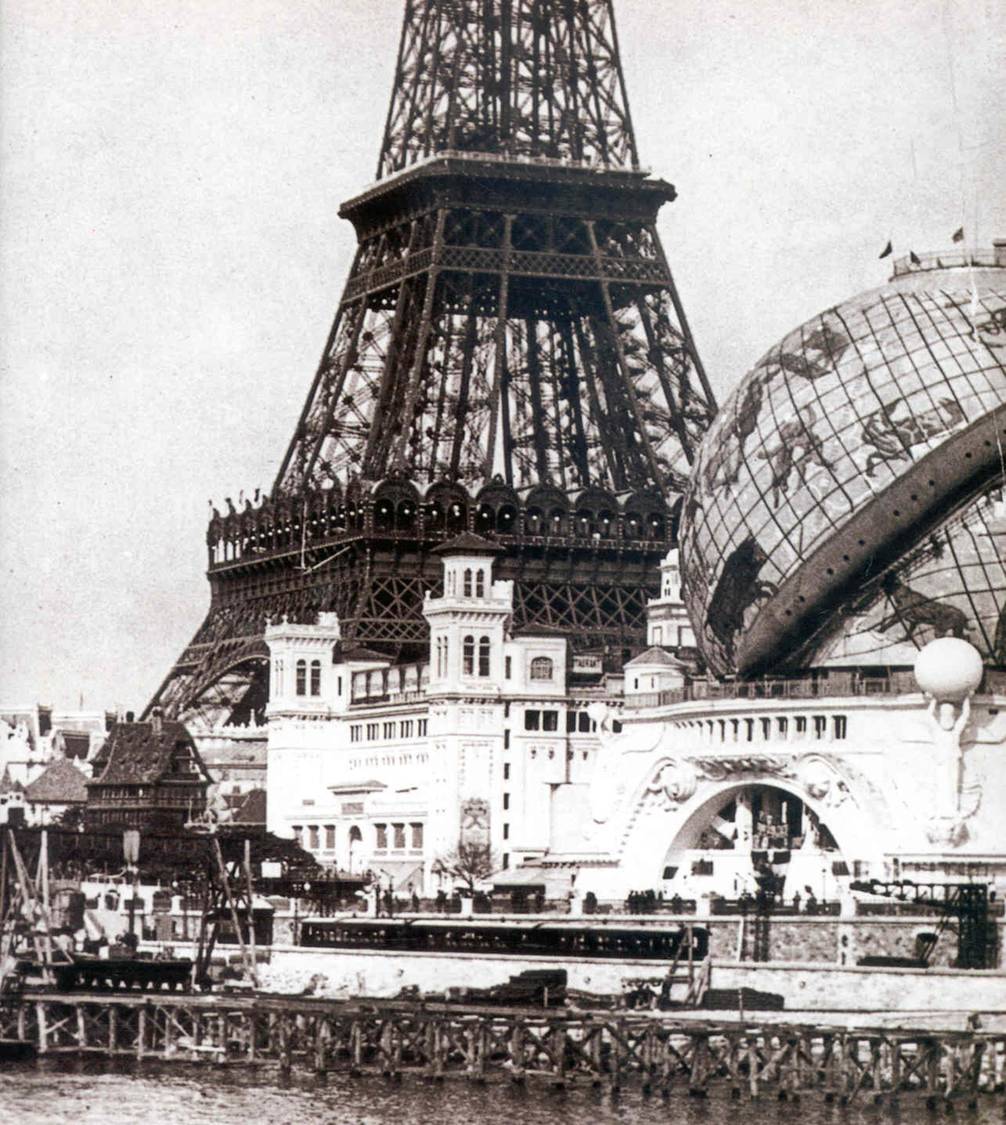 La Belle époque
1900-1914, ibland även 1871-1914
Den gamla världen
Nostalgi
Framgång
Bekymmerslöst
Framtidstro
Tekniska uppfinningar
Medelklassens värld
Bekymmerslös tid
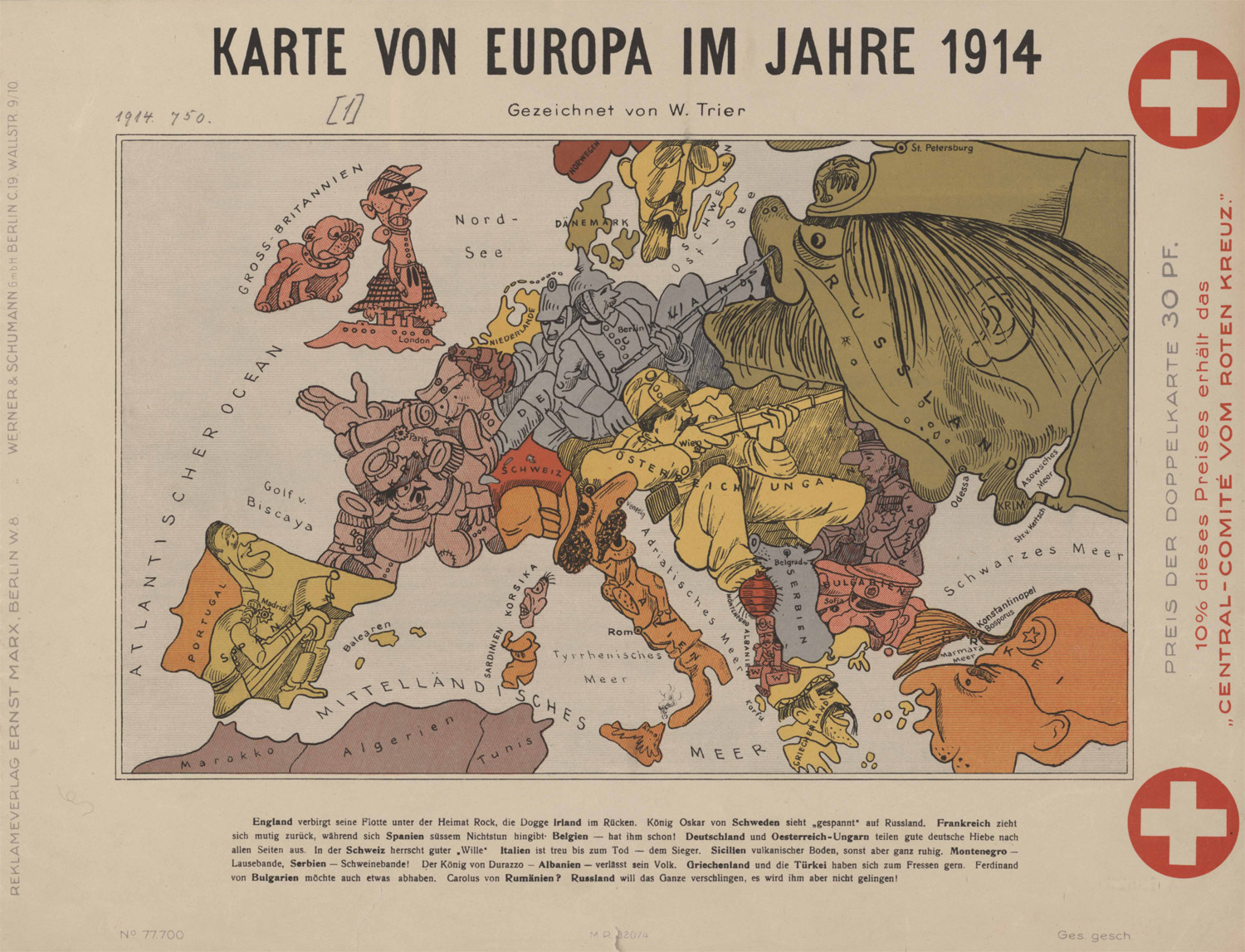 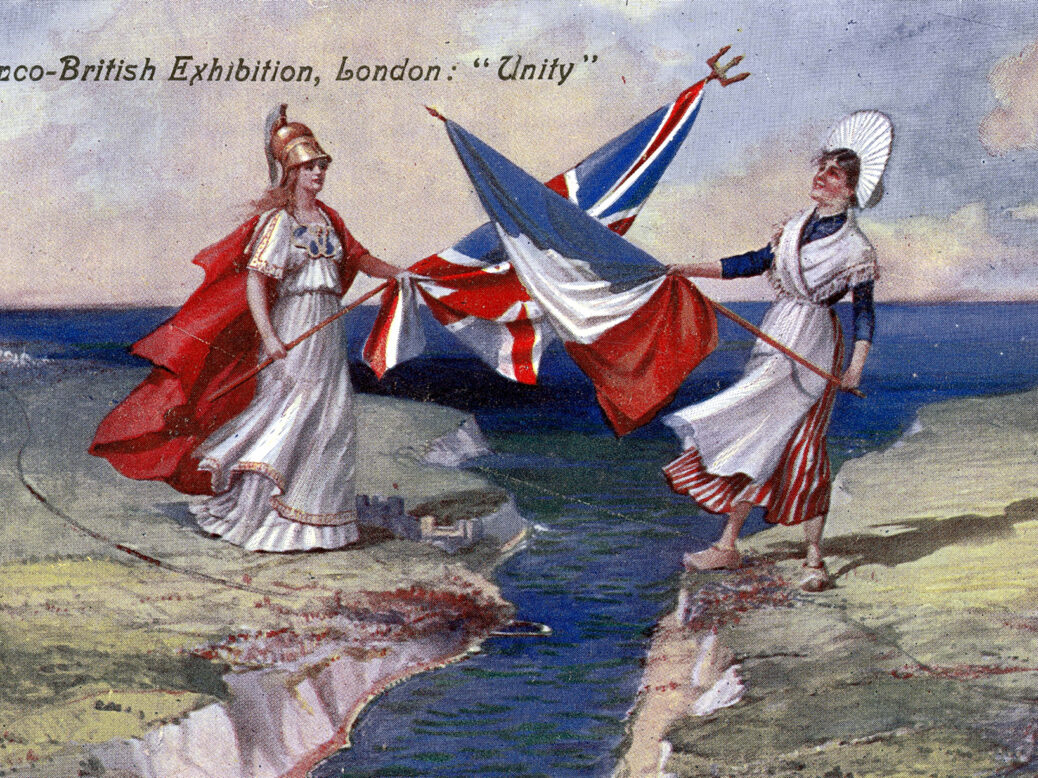 allianssystemet
Tyskland – Österrike 1879
Tyskland – Österrike – Italien 1882: Trippelalliansen
Frankrike – Ryssland 1892
Entente cordiale 1904 Frankrike – Storbritannien
Från och med 1906: Trippelententen Ryssland – Storbritannien – Frankrike börjar ta form
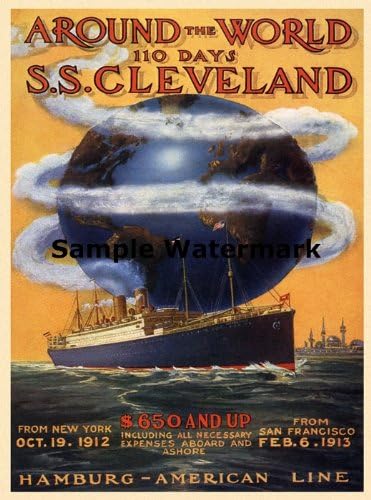 Globalism
Medelklassen kunde njuta av att resa i Europa. Museer, sevärdheter, restauranger, badhotell etc. 
Arbetarrörelsen även med. Arbetare hade sina representater vid internationella möten och organisationer
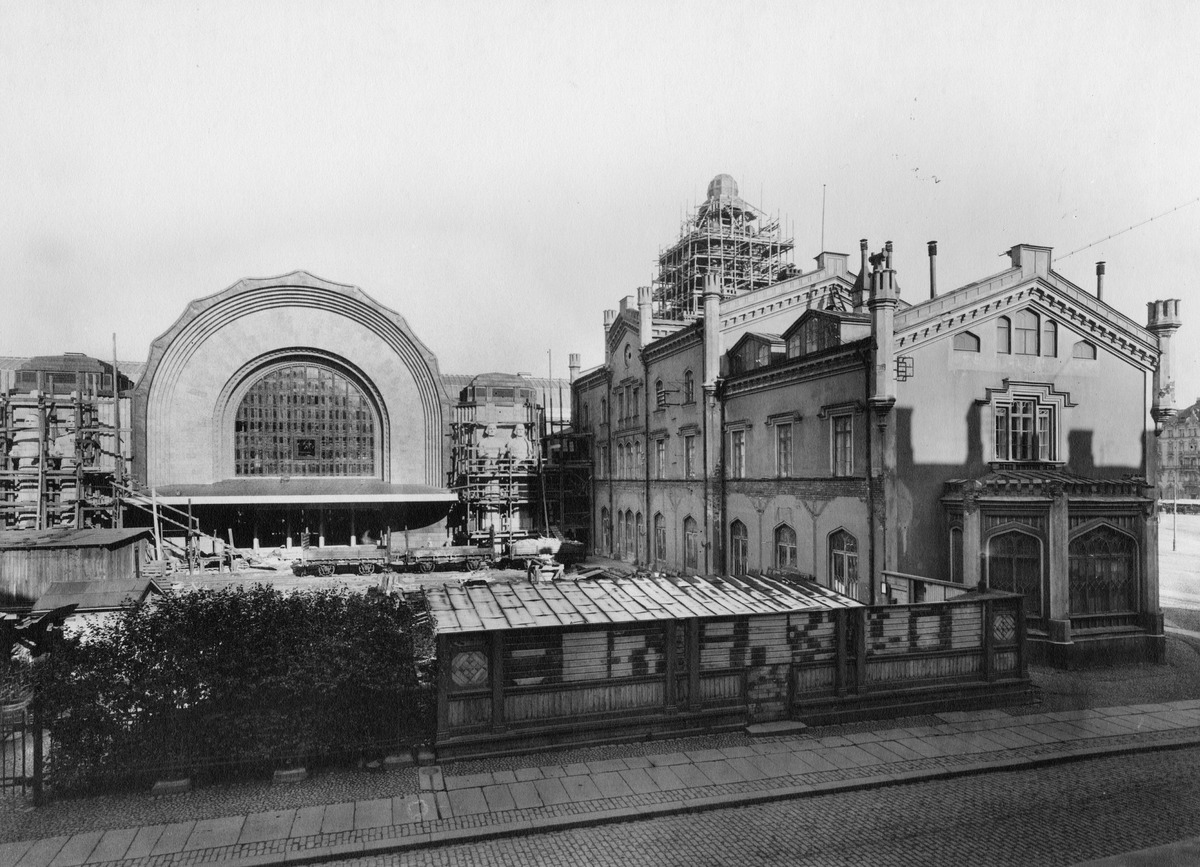 Finland, Helsingfors